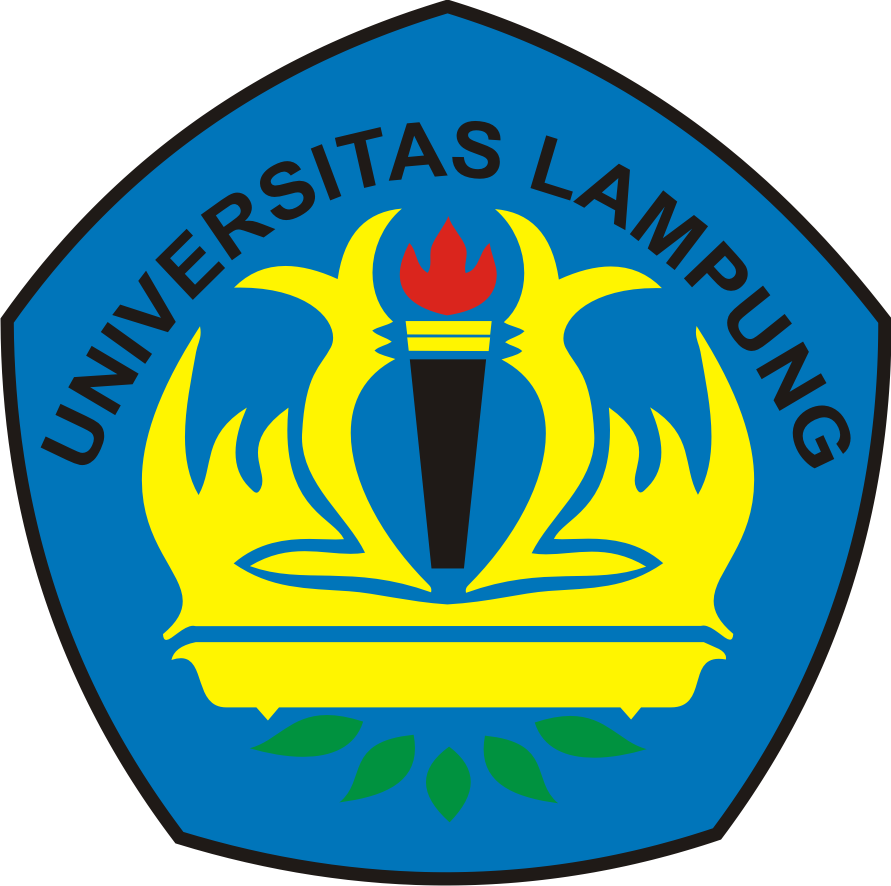 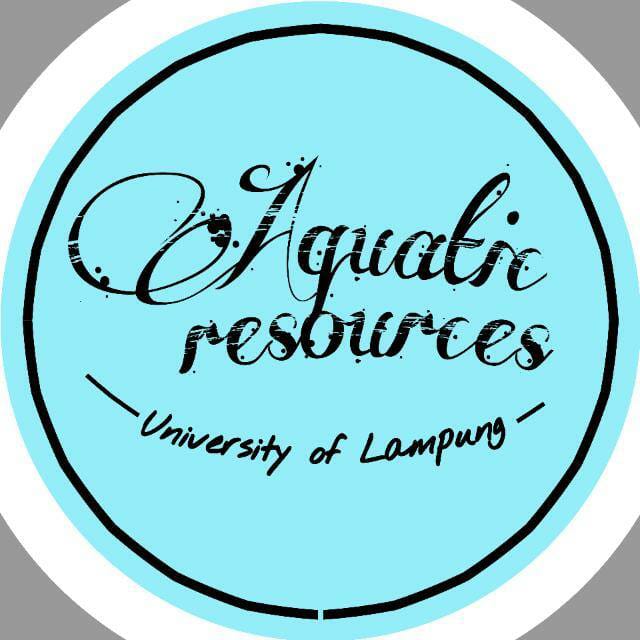 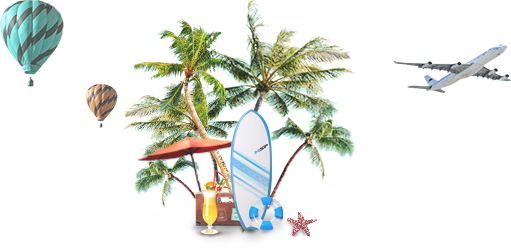 EKOWISATA PERAIRAN
SDA616312
“KONSEP EKOWISATA”
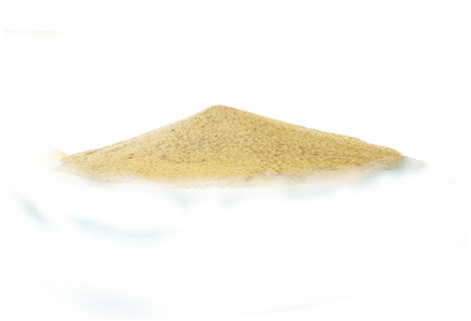 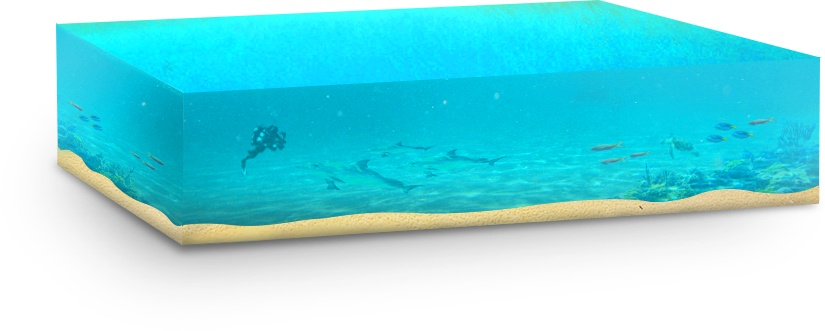 Darma Yuliana, S.Kel., M.Si.
JURUSAN PERIKANAN DAN KELAUTAN
FAKULTAS PERTANIAN, UNIVERSITAS LAMPUNG
Capaian Pembelajaran
01
02
03
Mahasiswa mengetahui pengertian Ekowisata
Mahasiswa mengetahui klasifikasi dan komponenEkowisata
Mahasiswa memahami konsep Ekowisata Perairan
Pariwisata adalah kegiatan rekreasi di luar domisili untuk melepaskan diri dari pekerjaan rutin atau mencari suasana lain (Damanik dan Weber, 2006).
Menurut Munasef (1995) dalam Sulaksmi (2007), kegiatan pariwisata terdiri dari tiga unsur, diantaranya : 
Manusia (man) 
Ruang (space
Waktu (time)
[Speaker Notes: Manusia (man) 
	yang merupakan orang yang melakukan perjalanan dengan maksud menikmati keindahan dari suatu tempat (alam). 
Ruang (space) y
	ang merupakan daerah atau ruang lingkup tempat melakukan perjalanan.
 Waktu (time)
	 yang merupakan waktu yang digunakan selama dalam perjalanan dan tinggal di daerah tujuan wisata.]
Pariwisata pesisir adalah kegiatan rekreasi yang dilakukan di sekitar pantai seperti : berenang, berselancar, berjemur, berdayung, menyelam, snorkling, beachombing/reef walking, berjalan – jalan atau berlari sepanjang pantai, menikmati keindahan suasana pesisir dan bermeditasi.
Dahuri (2003b) menyatakan bahwa pariwisata pesisir diasosiasikan dengan “3S”
[Speaker Notes: 3S: yaitu jenis pariwisata yang menyediakan keindahan dan kenyamanan alami dari kombinasi cahaya matahari, laut dan pantai berpasir bersih


Hall (2001) menyatakan bahwa konsep pariwisata pesisir (coastal tourism) adalah hal – hal yang terkait dengan kegiatan wisata, hal – hal yang menyenangkan dan aktivitas rekreasi yang dilakukan di wilayah pesisir dan perairannya. Sementara itu, Orams (1999) mendefinisikan pariwisata bahari (marine tourism) sebagai aktivitas rekreasi yang meliputi perjalanan dari satu tempat ke tempat lain dan fokus pada lingkungan pesisir.]
[Speaker Notes: Wisata adalah kegiatan perjalanan atau sebagian dari kegiatan tersebut yang dilakukan secara sukarela serta bersifat sementara untuk menikmati objek dan daya tarik wisata
Wisata alam (nature tourism),
 merupakan aktivitas wisata yang ditujukan pada pengalaman terhadap kondisi alam atau daya tarik panoramanya. 
b. Wisata budaya (cultural tourism), 
merupakan wisata dengan kekayaan budaya sebagai obyek wisata dengan penekanan pada aspek pendidikan. 
c. Ekowisata (Ecotourism, green tourism atau alternative tourism), merupakan wisata berorientasi pada lingkungan untuk menjembatani  kepentingan perlindungan sumberdaya alam/lingkungan dan industri kepariwisataan.]
PENGERTIAN EKOWISATA
(Blangy dan Wood, 1993 dalam Linberg dan Hawkins, 1993)
(META, 2002)
[Speaker Notes: Semula ekowisata dilakukan oleh wisatawan pecinta alam yang menginginkan daerah tujuan wisata tetap utuh dan lestari, disamping budaya dan kesejahteraan masyarakatnya tetap terjaga. Ekowisata berkembang karena banyak digemari oleh wisatawan]
United Nations Enviromental Program (UNEP) tahun 2001  mensyaratkan  kegiatan  ekowisata harus  mengandung beberapa komponen sebagai berikut:
Mampu memberikan kontribusi terhadap konservasi alam dan keanekaragaman hayati.
Mampu meningkatkan taraf kesejahteraan masyarakat lokal.
Mengikutsertakan pengalaman dan pembelajaran kepada wisatawan 
Menekankan partisipasi masyarakat lokal dalam kepemilikan dan aktivitas  pariwisata yang dikembangkan.
Prinsip Ekowisata
Konservasi  : kegiatan wisata tersebut membantu usaha pelestarian alam  setempat dengan dampak negatif semaksimal mungkin. 
Pendidikan : wisatawan yang mengikuti kegiatan tersebut akan mendapatkan ilmu pengetahuan mengenai keunikan biologis, ekosistem dan kehidupan sosial masyarakat dikawasan yang dikunjungi. 
Sosial : masyarakat mendapat kesempatan untuk menjalankan kegiatan  tersebut.
Ekonomi : kegiatan wisata ini dapat meningkatan ekonomi masyarakat  disekitar kawasan wisata tersebut.
[Speaker Notes: Mengurangi dampak negatif berupa kerusakan atau pencemaran lingkungan dan budaya lokal akibat kegiatan wisata. 
b. Membangun kesadaran dan penghargaan atas lingkungan dan budaya di destinasi wisata, baik pada diri wisatawan, masyarakat lokal maupun pelaku wisata lainnya. 
c. Menawarkan pengalaman – pengalaman positif bagi wisatawan maupun penduduk lokal. 
d. Memberikan keuntungan finansial secara langsung bagi keperluan konservasi melalui kontribusi. 
e. Memberikan keuntungan finansial dan pemberdayaan bagi masyarakat lokal dengan menciptakan produk wisata yang mengedepankan nilai – nilai lokal. 
f. Meningkatkan kepekaan terhadap situasi sosial, lingkungan dan politik di daerah tujuan wisata]
KONSEP EKOWISATA
Kerusakan/
Pemeliharaan
EKOWISATA
Manajemen
KONSEP EKOWISATA PERAIRAN
MANUSIA
ALAM
Perilaku Ramah Lingkungan
Hiburan&Pengetahuan
Konservasi
EKOWISATA PERAIRAN
[Speaker Notes: Sumberdaya ekowisata terdiri dari sumberdaya alam dan sumberdaya manusia yang dapat diintegrasikan menjadi komponen terpadu bagi pemanfaatan wisata.]
Pengelolaan Ekowisata
Beberapa Pendekatan dalam Pengembangan Ekowisata Integratif
[Speaker Notes: Beberapa pendekatan dalam pengembangan dan pembinaan ekowisata integratif, antara lain:1. Pendekatan lingkungan: Wisatawan dituntut untuk tidak hanya mempunyai kesadaran lingkungan dan kepekaan sosial budaya yang tinggi, tetapi mereka harus mampu melakukannya dalam kegiatan wisata melalui sifat-sifat empati wisatawan, digugah untuk mengeluarkan pengeluaran ekstra untuk pelestarian alam.
2. Pendekatan partisipasi dan pemberdayaanPartisipasi masyarakat setempat dilibatkan dalam penyusunan perencanaan sejak awal, dimana masyarakat dapat menyampaikan gagasan-gagasan yang dapat memberikan nuansa Participatory Planning, dan mendorong mereka mengembangkan gagasan murni tanpa pengendalian dan pengarahan terkendali dari pihak-pihak berkepentingan.
 3. Pendekatan sektor publikPeran sektor publik sangat penting dalam pembinaan otoritas untuk menyusun kebijakan dan pengendalian tentang manfaat sumber daya alam dan lingkungan,
4. Pendekatan pengembangan infrastrukturPenyediaan infrastruktur dasar adalah merupakan kegiatan penting untuk memperkuat pengembangan ekowisata. Jalan, jembatan, air bersih, jaringan telekomunikasi, listrik dan sistem pengendalian dan pemeliharaan lingkungan, merupakan unsur-unsur fisik yang dibangun dengan cara menghindari perusakan lingkungan atau menghilangkan ranah keindahan pada lokasi ekowisata.
5. Pendekatan pengendalian dampak ekologi pariwisataPerlu dirumuskan pembinaan usaha pariwisata oleh pihak-pihak yang akan melakukan monitoring lingkungan pariwisata yang didukung oleh para ahli, mengingat bentuk dampak lingkungan sangat berbeda-beda antara satu usaha dengan usaha lainnya.]
Beberapa Pendekatan dalam Pengembangan Ekowisata Integratif (lanjutan)
[Speaker Notes: 6. Pendekatan zonasi kawasan ekowisataZoning peletakan fasilitas dibedakan dalam tiga zonasi yaitu zona inti, zona penyangga, zona pelayanan dan zona pengembangan.
Zona Inti : dimana atraksi/daya tarik wisata utama ekowisata.
Zona Antara (Buffer Zone) : dimana kekuatan daya tarik ekowisata dipertahankan sebagai ciri-ciri dan karakteristik ekowisata yaitu mendasarkan lingkungan sebagai yang harus dihindari dari pembangunan dan pengembangan unsur-unsur teknologi lain yang akan merusak dan menurunkan daya dukung lingkungan dan tidak sepadan dengan ekowisata.
Zona Pelayanan : wilayah yang dapat dikembangkan berbagai fasilitas yang dibutuhkan wisatawan, sepadan dengan kebutuhan ekowisata.
Zona Pengembangan : areal dimana berfungsi sebagai lokasi budidaya dan penelitian pengembangan ekowisata.
7. Pendekatan pendidikan ekowisataEkowisata memberikan sarana untuk meningkatkan kesadaran orang akan pentingnya pelestarian dan pengetahuan lingkungan, baik wisatawan nusantara maupun mancanegara
.8. Pendekatan pemasaranPendekatan pemasaran ekowisata lebih ditujukan dalam konsep pemasaran social dan pemasaran bertanggung jawab.]
Referensi
Damanik, Janianton dan Helmut. F. Weber. 2006. Perencanaan Ekowisata. Yogyakarta : Penerbit Andi.
Lindberg, K. dan Hawkins, Donald E.1993, Ecotourism, A guide for Planners andManagers. The Ecotourism Society, Nortdh Bennington.